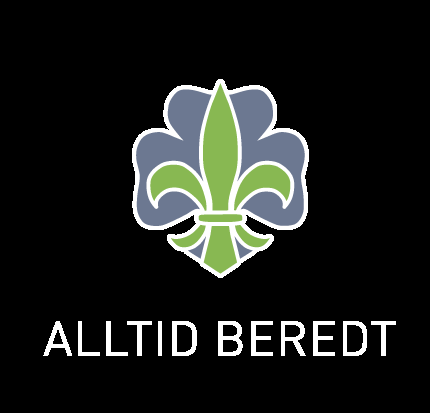 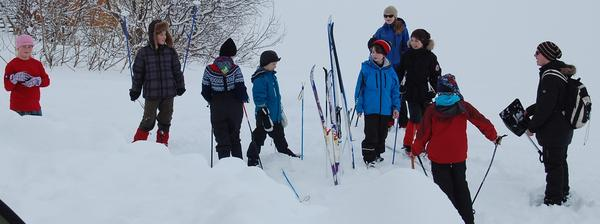 Vennskap
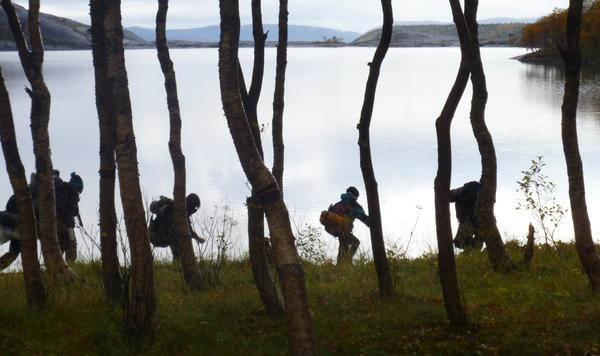 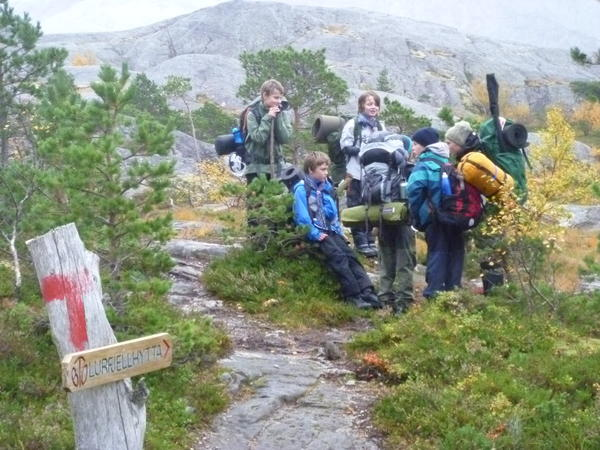 Samarbeid
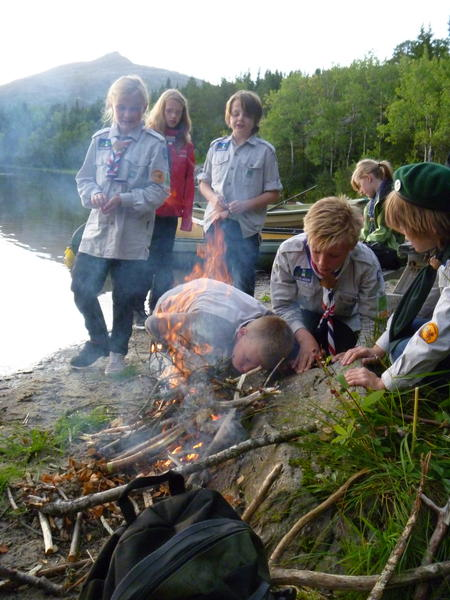 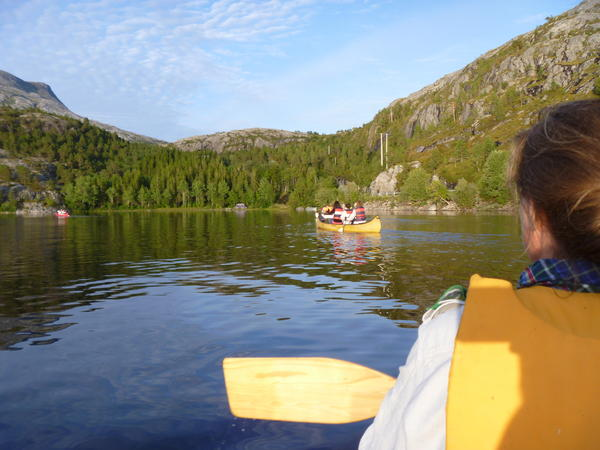 Friluftsliv
Har du lyst til å være med?????

Ta kontakt med oss
http://1.tverlandet.speidergruppe.org
Eller
1.tverlandet@hotmail.no

Bildene er hentet fra aktiviteter i 1.Tverlandet speidergruppe
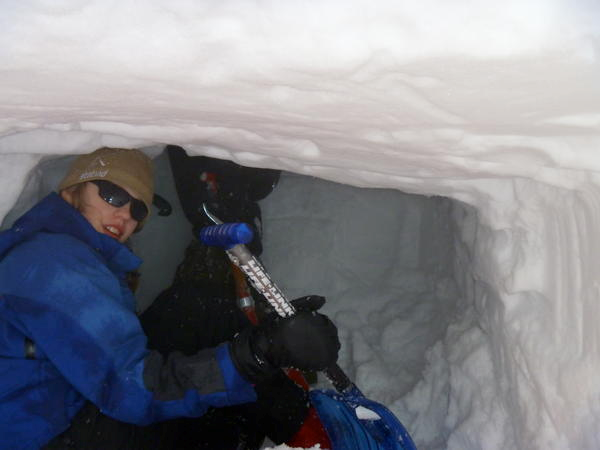 Opplevelser